Cynhadledd Flynyddol 2023 
Annual Conference 2023
Mynd i'r afael ag aflonyddu rhywiol rhwng cyfoedion mewn addysg bellach

Tackling peer-on-peer sexual harassment in further education
Llais addysg bellach yng Nghymru  |  The voice of further education in Wales
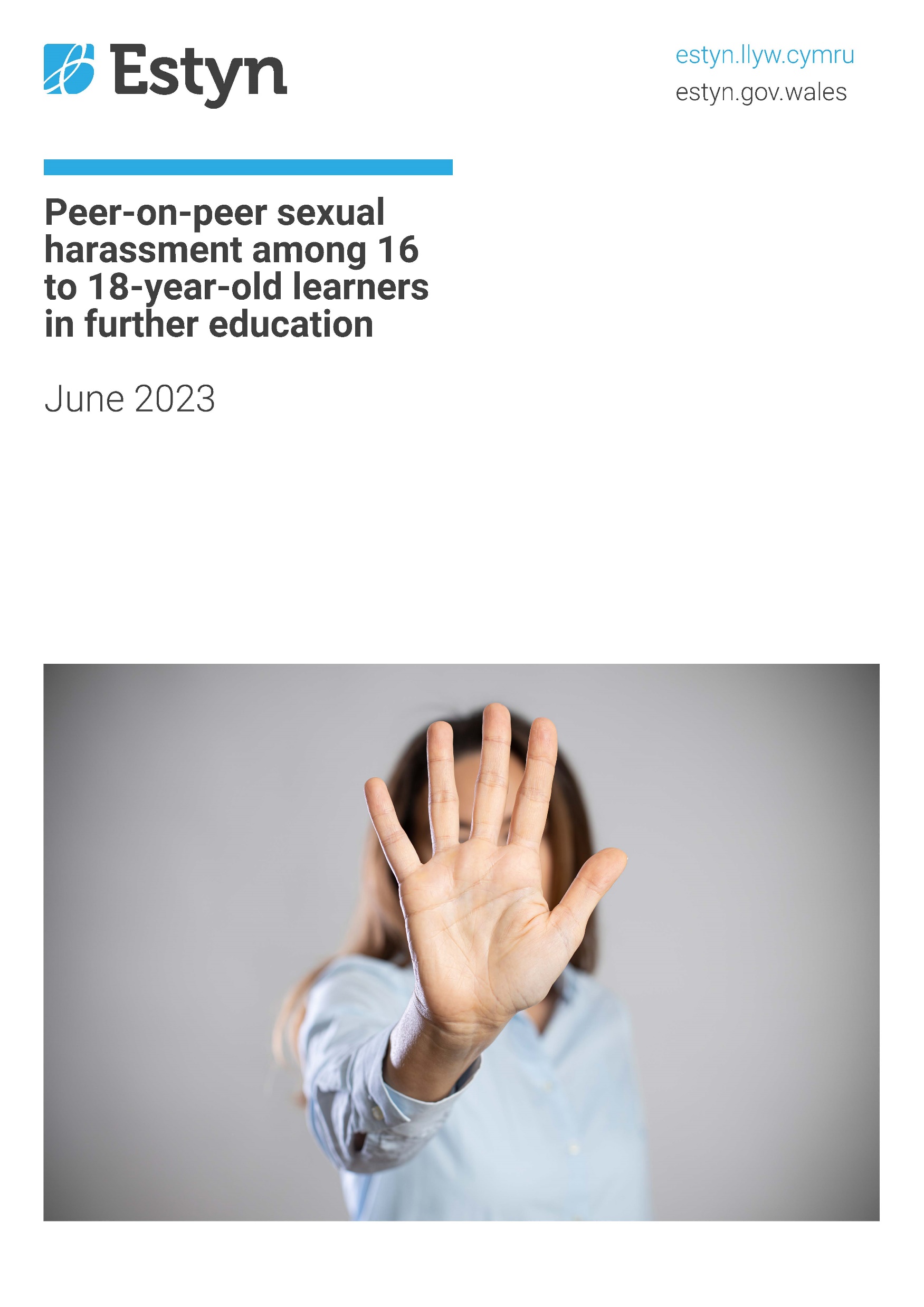 Ian Dickson
Estyn
Key findings from Peer-on-peer sexual harassment among 16-18-year old learners in further education thematic review
In the autumn term of 2022, inspectors undertook in person visits to all twelve further education colleges in Wales to evaluate the incidence of peer-on-peer sexual harassment and review the culture and processes that help protect and support 16 to 18‑year‑old learners in colleges. 
We held workshops with learners, spoke to leaders, teachers and support staff in colleges and looked at a wide range of documents relating to existing processes involving potential incidents of sexual harassment.
We found that the issue of peer-on-peer sexual harassment among 16 to 18‑year‑old college learners is complex and widely underreported, with many learners choosing not to, or being unsure how to, report incidents of sexual harassment for a variety of reasons.
Colleges have well established learner disciplinary policies and processes and most deal effectively with the most serious reported cases of alleged peer-on-peer sexual harassment.   
College systems for accurate recording and analysis of sexual harassment among learners are underdeveloped. Too often, incidents of sexual harassment are recorded and categorised within generic classifications of bullying.
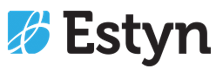 Key findings
Sexual harassment incidents involve a mix of face‑to‑face and online issues. 
Our discussions with learners and staff suggest that learners identifying as female, LGBTQ+ and learners with additional learning needs may be more likely to experience sexual harassment. 
Many staff told us they lack confidence and feel that there is a need for more professional development and updates in relation to sexual harassment. 
Where colleges have held specific training sessions on addressing sexual harassment, these have helped staff to recognise incidents and address them appropriately. 
Overall, there is also a lack of further education specific resources to support college staff in dealing with the issue of peer‑on-peer sexual harassment. 
Collaborative work to address these concerns has begun recently but it is too early to evaluate its effectiveness or impact.
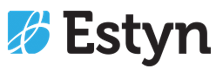 Recommendations
The following recommendations should support further education colleges in their work to identify and address issues of peer-on-peer sexual harassment among 16 to 18‑year‑old learners:
Ensure that all learners benefit from opportunities to take part in learning activities and discussions about forming and maintaining healthy relationships
Develop strategies to prevent and tackle misogynistic attitudes and cultures developing among groups of learners
Ensure that all relevant staff members undertake professional learning that enables them to confidently recognise and respond to sexual harassment as well as help learners develop their understanding of healthy relationships 
Ensure that all learners feel safe and comfortable in all areas of college buildings, grounds, virtual spaces, and transport 
Record, categorise and analyse instances of sexual harassment, assault and abuse in a consistent way that enables leaders to identify trends and take appropriate measures in response
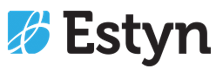 Recommendations
The following recommendations should support the Welsh Government in its work with further education colleges to monitor and address issues of sexual harassment among 16 to 18‑year‑old college learners:
Make clear which aspects of Welsh Government education guidance relating to sexual harassment apply to further education colleges and clarify any differences between requirements in schools and further education colleges
Provide appropriate guidance to colleges to help them adopt a co-ordinated and consistent approach to recording and categorising instances of sexual harassment
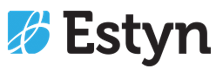 Peer-on-Peer Abuse Project
A Welsh Government funded collaborative FE project
Alice Churm(She/Her) 

Equality & Diversity Coordinator Coleg Cambria

alice.churm@cambria.ac.uk
A Collaborative Project
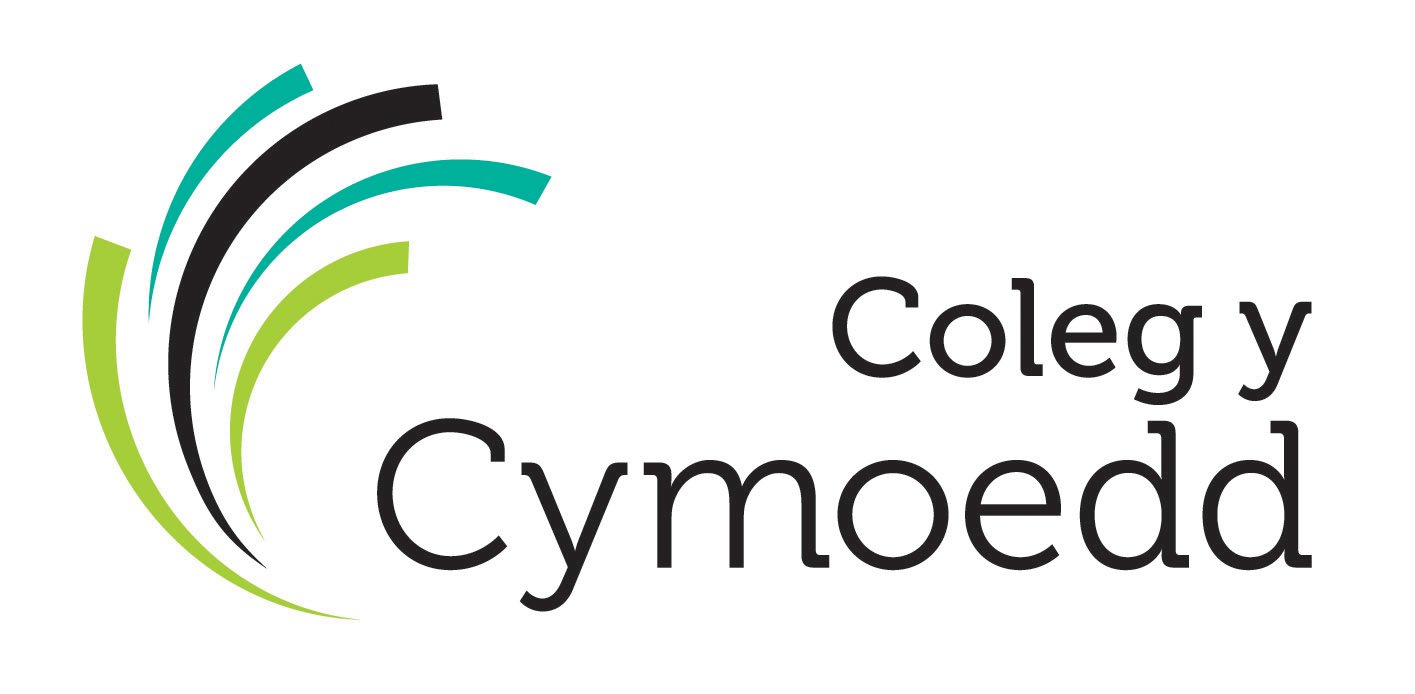 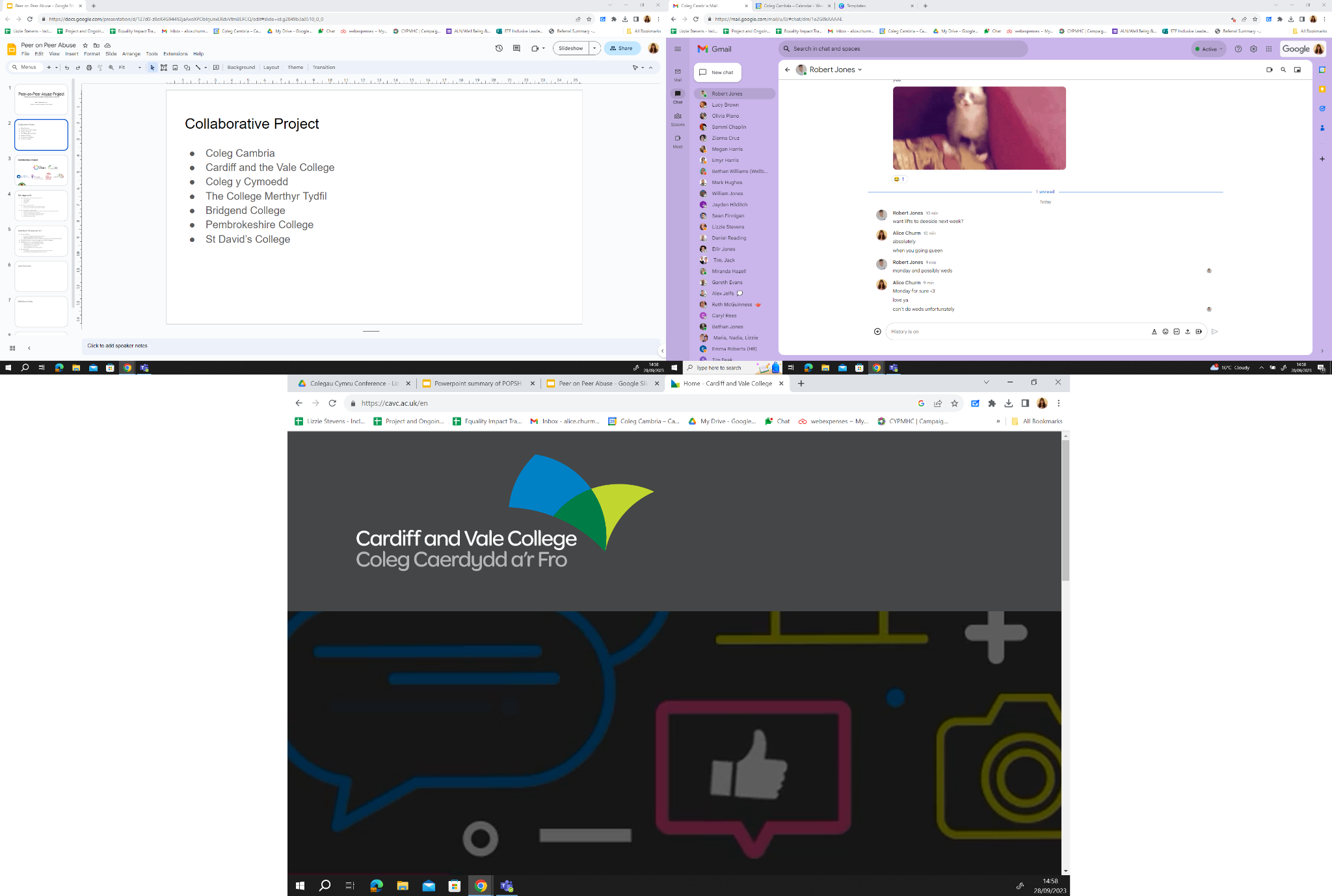 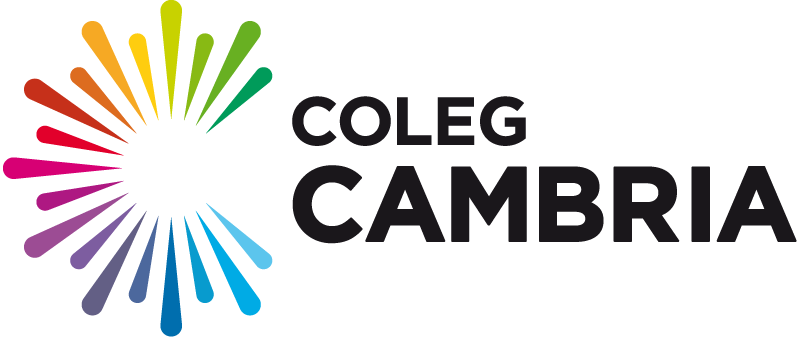 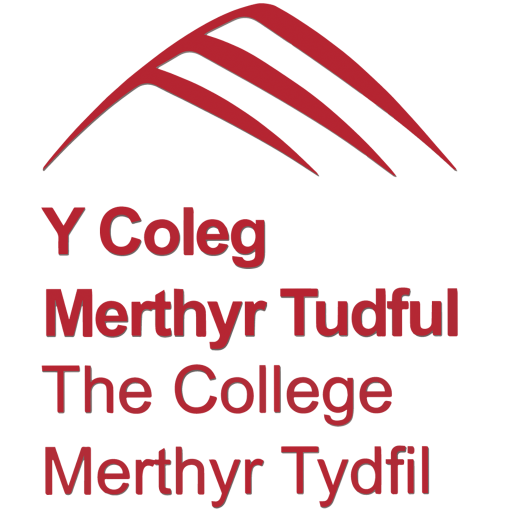 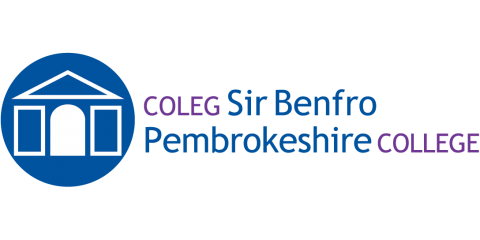 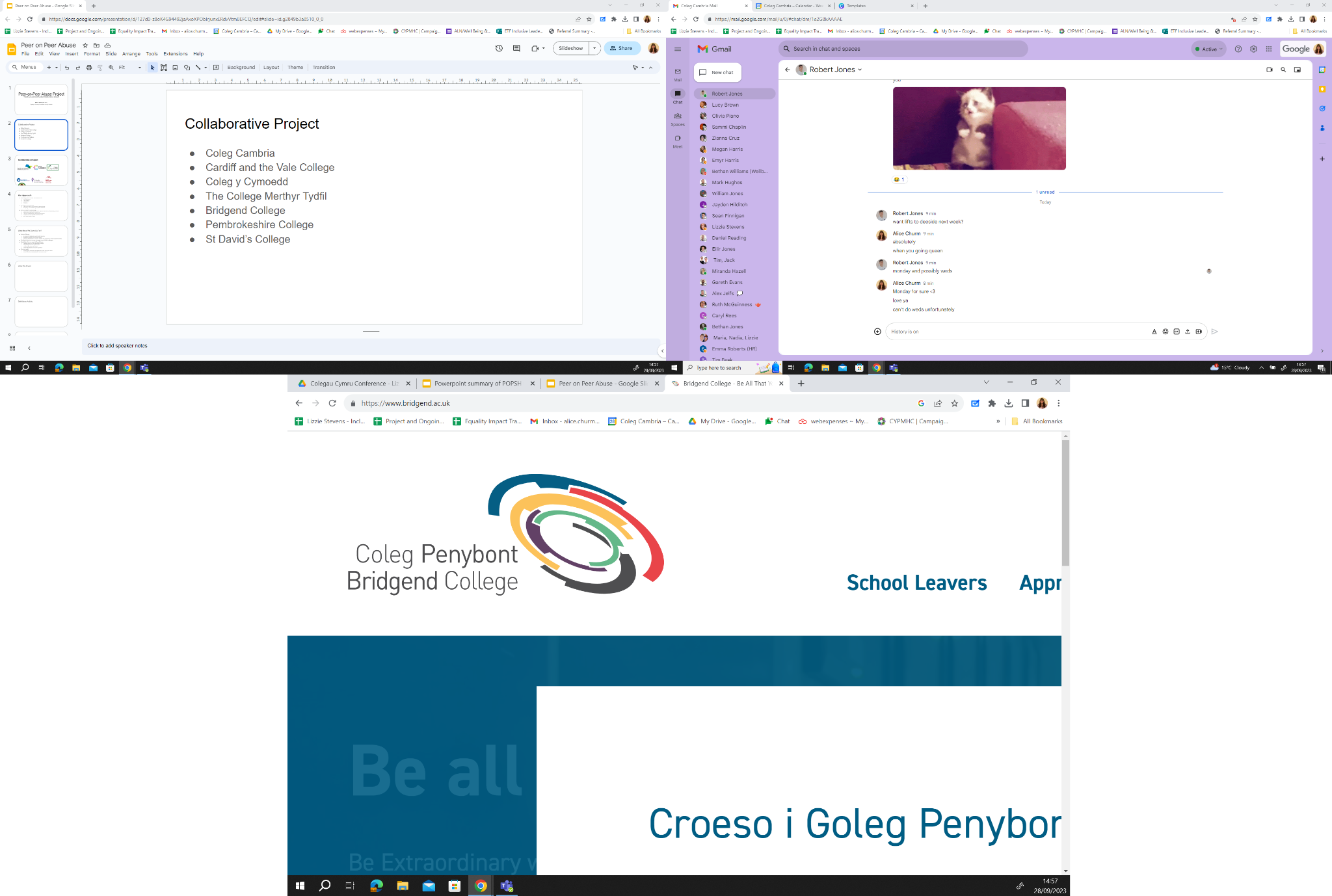 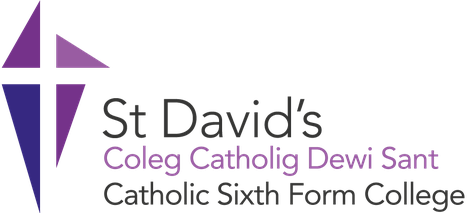 Our Approach
Addressing Peer-On-Peer Abuse as a whole 
Discrimination
Hate Speech
Harassment
Violence 

Equality as a core principle 
Identified learner’s protected characteristics
Analysing how different groups are affected

Aiming to identify and address:
Extent of incidents of PoPA both experienced and witnessed by learners
Barriers learners face to reporting
Learner understanding of support available 
College commitments to tackling PoPA
Staff awareness of issue
Year One Progress
Learner Survey
Building off Estyn Report
Developed in collaboration with Cardiff University
Distributed amongst seven Welsh colleges

Process Audit
Identifying key approaches towards PoPA from different institutions
Recommend standardised approach within the sector 
Compare college processes to learner understanding

Learner and Staff Workshops from Rewise
Exploring themes of PoPA and emotions
Songwriting as a tool to explore topics
Learner workshops inform staff workshops
Songs to be shared as resource in year two
Key Findings
Experiences of PoPA based on gender or sex was most common
10.6% of learners disclosed experiencing PoPA based on gender or sex
The other categories were as follows:
Ethnicity: 8.5%
Religion: 6.8%
Sexual Orientation: 7.0%
Disability: 3.9%

Most learners are aware of college support for experiences of PoPA
58% of learners were aware of college support for experience of PoPA
11% were not aware, and 6% were unsure

Learners aren’t sure about staff awareness, knowledge and proficiency 
48% of learners felt staff were aware of PoPA, and 42% felt staff had proficiency and knowledge to respond to PoPA
5% felt staff aren’t aware, proficient and knowledgeable and 18% were unsure
College language is not standardised
Different definitions of terms, and sits within different policies
Defining PoPA
One of our key findings showed that as a sector, we do not have clear definitions of PoPA. 
Definitions are important so we can properly identify and tackle the behaviour.
DISCRIMINATION
HATE SPEECH
VIOLENCE
HARASSMENT
Year Two Plans
Trauma Informed Training and Resources
Utilising a Trauma Informed Approach to develop learning around PoPA
Three strands planned:
Understanding PoPA (for all staff)
Supporting Disclosures (for first line staff)
What is PoPA? (session plans to be delivered to students)

Reporting Tool
Investigating a tool / hub where learners can disclose PoPA 
Online space that works alongside the campaign 

Raising Awareness
Campaign to raise awareness with learners to encourage reporting
Sharing resources for staff and learners
ALN Strand
Working with Cardiff Met Uni exploring learner perception of issues 
Focusing on neurodiverse and neurotypical learners
Cynhadledd Flynyddol 2023 
Annual Conference 2023
Mynd i'r afael ag aflonyddu rhywiol rhwng cyfoedion mewn addysg bellach

Tackling peer-on-peer sexual harassment in further education
Llais addysg bellach yng Nghymru  |  The voice of further education in Wales
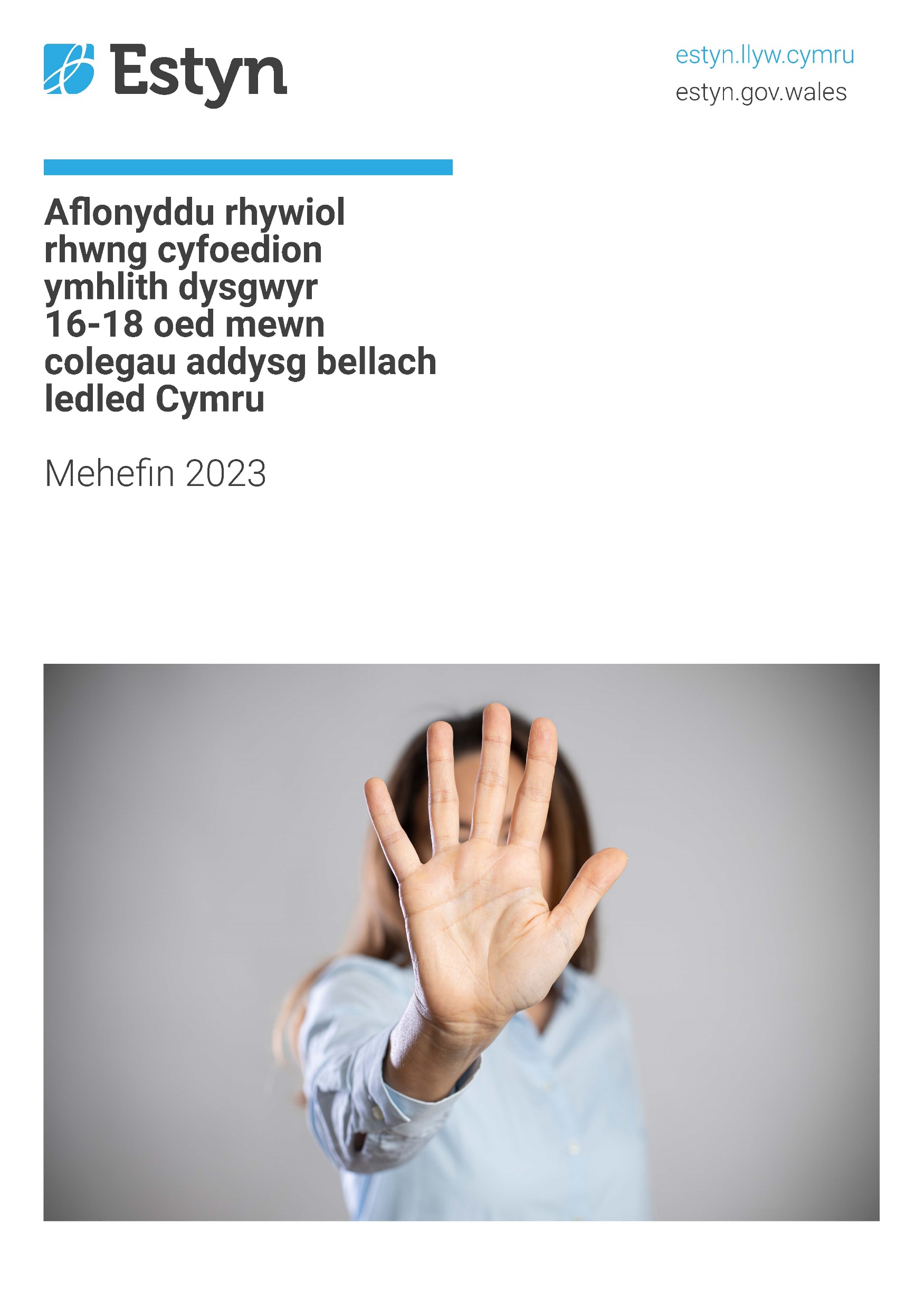 Ian Dickson
Estyn
Prif ganfyddiadau o’r arolwg thematig ar aflonyddu rhywiol rhwng cyfoedion ymhlith dysgwyr 16-18 oed mewn colegau addysg bellach
Yn ystod tymor yr hydref 2022, cynhaliodd arolygwyr ymweliadau wyneb-yn-wyneb â phob un o’r deuddeg coleg addysg bellach yng Nghymru i werthuso cyffredinrwydd aflonyddu rhywiol rhwng cyfoedion ac adolygu’r diwylliant a’r prosesau sy’n helpu i ddiogelu a chefnogi dysgwyr 16 i 18 oed mewn colegau. 
Cynhaliom weithdai â dysgwyr, siarad ag arweinwyr, athrawon a staff cymorth mewn colegau, ac edrych ar ystod eang o ddogfennau yn ymwneud â phrosesau presennol a oedd yn cynnwys achosion posibl o aflonyddu rhywiol.
Canfuom fod aflonyddu rhywiol rhwng cyfoedion ymhlith dysgwyr 16-18 oed mewn colegau yn fater cymhleth nad yw’n cael ei gofnodi’n ddigonol, gyda llawer o ddysgwyr yn dewis peidio â rhoi gwybod am achosion o aflonyddu rhywiol neu ddim yn siŵr sut i roi gwybod amdanynt, am amrywiol resymau
Mae gan golegau bolisïau a phrosesau sefydledig ar gyfer disgyblu dysgwyr ac mae’r rhan fwyaf ohonynt yn ymdrin yn effeithiol â’r achosion mwyaf difrifol o aflonyddu rhywiol rhwng cyfoedion y rhoddir gwybod amdanynt.
Nid yw systemau colegau i gofnodi a dadansoddi aflonyddu rhywiol ymhlith dysgwyr yn gywir wedi’u datblygu’n ddigonol. Yn rhy aml, caiff achosion o aflonyddu rhywiol eu cofnodi a’u categoreiddio o fewn dosbarthiadau bwlio cyffredinol
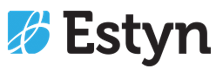 Prif ganfyddiadau
Mae achosion o aflonyddu rhywiol yn cynnwys cymysgedd o faterion wyneb-yn-wyneb ac ar-lein. 
Mae ein trafodaethau â dysgwyr a staff yn awgrymu y gallai dysgwyr sy’n ystyried eu hunain yn fenywod, LHDTC+ a dysgwyr ag anghenion dysgu ychwanegol fod yn fwy tebygol o gael profiad o aflonyddu rhywiol. 
Dywedodd llawer o staff wrthym nad ydynt yn hyderus a’u bod yn teimlo bod angen mwy o ddatblygiad proffesiynol a diweddariadau yn ymwneud ag aflonyddu rhywiol. 
Lle mae colegau wedi cynnal sesiynau hyfforddiant penodol ar fynd i’r afael ag aflonyddu rhywiol, mae’r rhain wedi helpu staff i nodi achosion a mynd i’r afael â nhw’n briodol. 
At ei gilydd, mae prinder adnoddau penodol ar gyfer addysg bellach i gynorthwyo staff colegau i ymdrin ag aflonyddu rhywiol rhwng cyfoedion hefyd. 
Mae gwaith cydweithredol i fynd i’r afael â’r pryderon hyn wedi dechrau’n ddiweddar, ond mae’n rhy gynnar i werthuso ei effeithiolrwydd a’i effaith.
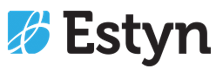 Argymhellion
Fe ddylai’r argymhellion canlynol gefnogi colegau addysg bellach yn eu gwaith i adnabod a delio gydag achosion sy’n ymwneud ac aflonyddu rhywiol rhwng cyfoedion ymhlith dysgwyr 16-18 oed:
Sicrhau bod pob dysgwr yn elwa ar gyfleoedd i gymryd rhan mewn gweithgareddau dysgu a thrafodaethau yn ymwneud â ffurfio a chynnal perthnasoedd iach
Datblygu strategaethau i atal a mynd i’r afael ag agweddau a diwylliannau misogynistaidd sy’n datblygu ymhlith grwpiau o ddysgwyr
Sicrhau bod yr holl aelodau staff perthnasol yn ymgymryd â dysgu proffesiynol sy’n eu galluogi i nodi ac ymateb yn hyderus i aflonyddu rhywiol, yn ogystal â helpu dysgwyr i ddatblygu eu dealltwriaeth o berthnasoedd iach 
Sicrhau bod pob dysgwr yn teimlo’n ddiogel ac yn gyfforddus ym mhob ardal o adeiladau, tir, mannau rhithiol a thrafnidiaeth y coleg 
Cofnodi, categoreiddio a dadansoddi achosion o aflonyddu, ymosodiadau a cham-drin rhywiol mewn ffordd gyson sy’n galluogi arweinwyr i nodi tueddiadau a chymryd camau priodol i ymateb iddynt
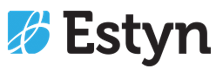 Argymhellion
Fe ddylai’r argymhellion canlynol gefnogi Llywodraeth Cymru gyda’r gwaith o olrhain a delio gydag achosion sy’n ymwneud ac aflonyddu rhywiol rhwng cyfoedion ymhlith dysgwyr 16-18 oed, ynghyd a’r colegau:
Ei gwneud yn glir pa agweddau ar arweiniad addysg Llywodraeth Cymru yn ymwneud ag aflonyddu rhywiol sy’n berthnasol i golegau addysg bellach a chadarnhau unrhyw wahaniaethau rhwng y gofynion mewn ysgolion a cholegau addysg bellach
Darparu arweiniad priodol i golegau i’w helpu i fabwysiadu ymagwedd gydlynus a chyson tuag at gofnodi a chategoreiddio achosion o aflonyddu rhywiol
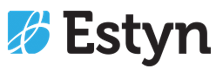 Prosiect Cam-drin Rhwng Cyfoedion
Prosiect AB cydweithredol wedi’i ariannu gan Lywodraeth Cymru
Alice Churm (Hi/Hon) 

Cydlynydd Cydraddoldeb ac Amrywiaeth Coleg Cambria

alice.churm@cambria.ac.uk
Prosiect Cydweithredol
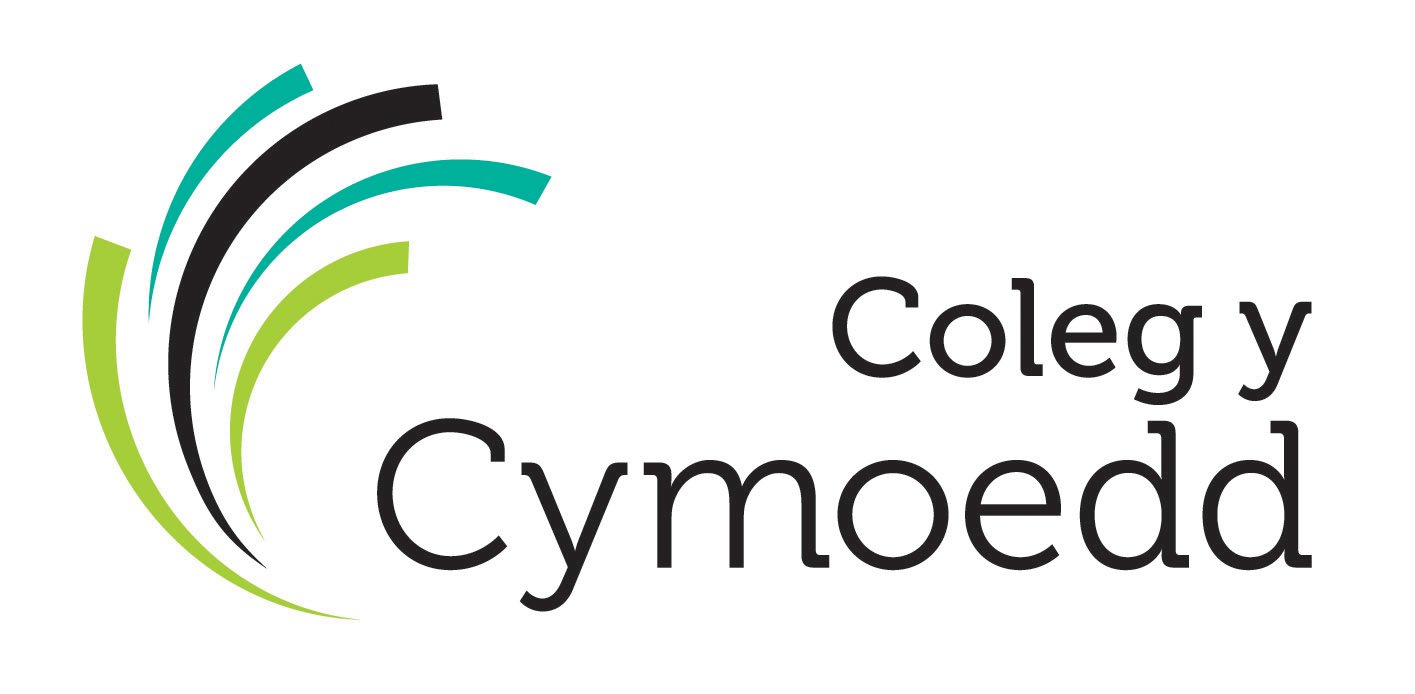 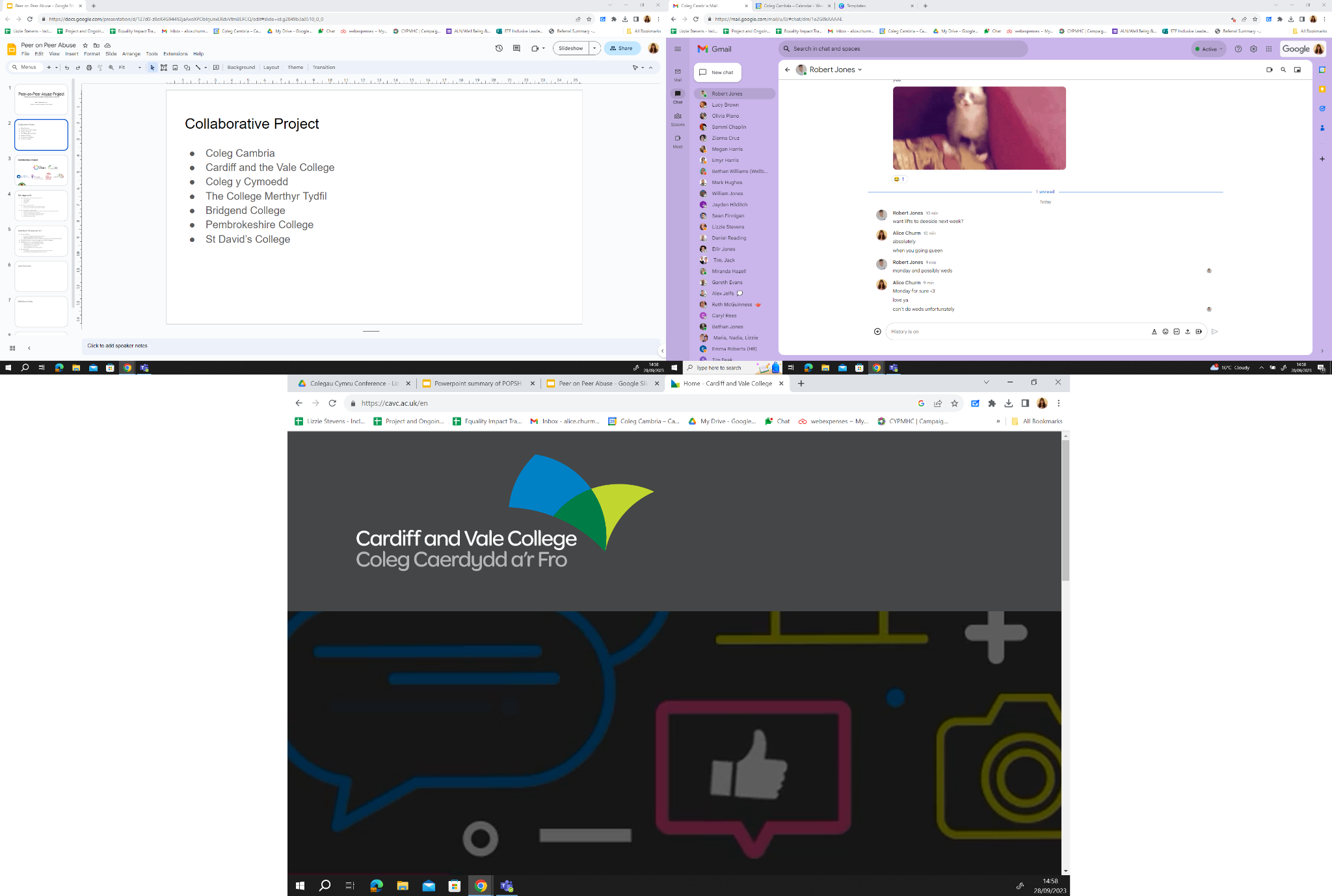 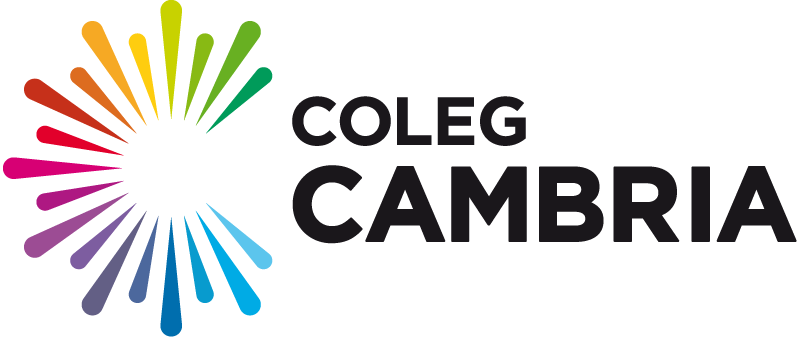 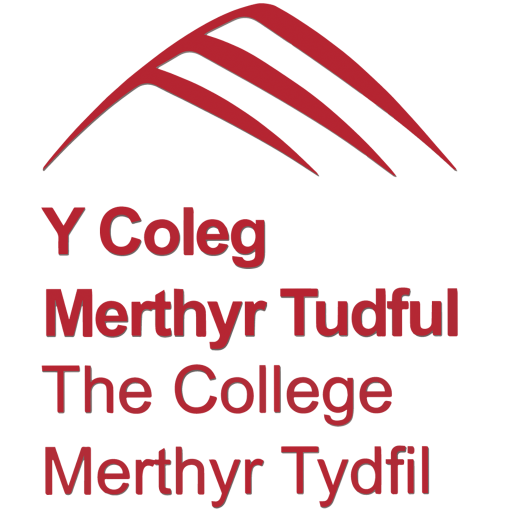 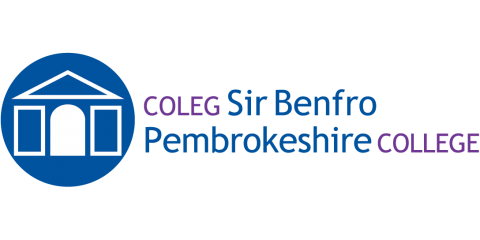 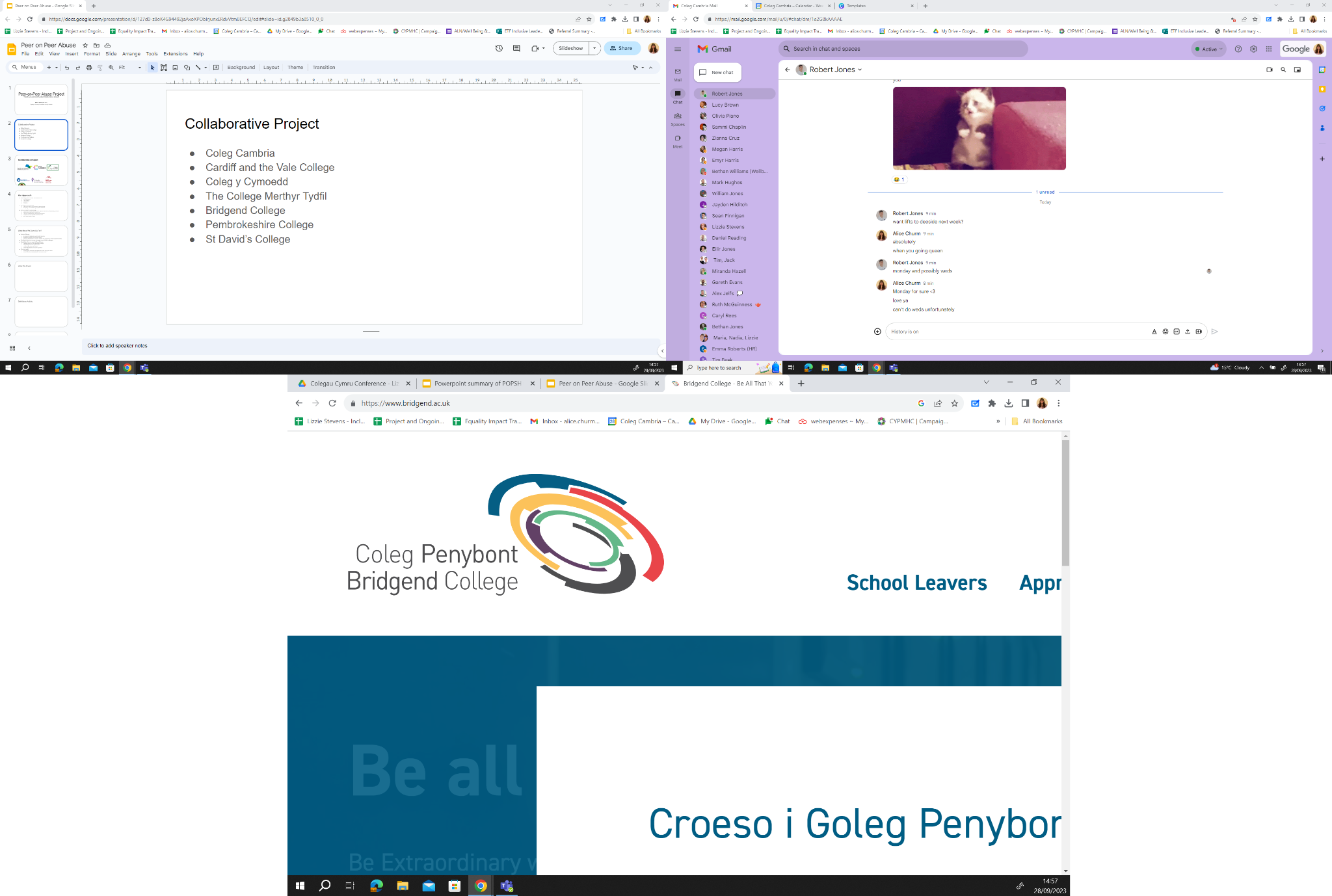 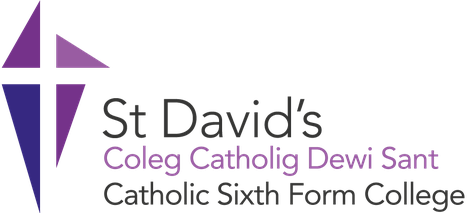 Ein Dull
Mynd i’r afael â Cham-drin rhwng Cyfoedion yn gyffredinol 
Gwahaniaethu
Lleferydd Casineb
Aflonyddu
Trais 

Cydraddoldeb fel egwyddor graidd 
Nodweddion gwarchodedig y dysgwr dan sylw
Dadansoddi sut mae grwpiau gwahanol yn cael eu heffeithio

Anelu at adnabod a mynd i'r afael â’r canlynol:
Maint y digwyddiadau PoPA sy’n cael eu profi a’u tystio gan ddysgwyr
Y rhwystrau sy’n atal dysgwyr rhag riportio
Dealltwriaeth dysgwyr o’r cymorth sydd ar gael 
Ymrwymiadau’r coleg i daclo PoPA
Ymwybyddiaeth staff o’r mater
Cynnydd yn y Flwyddyn Gyntaf
Arolwg Dysgwyr
Adeiladu ar Adroddiad Estyn
Datblygwyd ar y cyd â Phrifysgol Caerdydd
Dosberthir rhwng saith coleg yng Nghymru

Archwiliad Proses
Nodi agweddau allweddol at PoPA gan wahanol sefydliadau
Argymell agwedd safonedig o fewn y sector 
Cymharu prosesau coleg i ddealltwriaeth dysgwyr

Gweithdai Dysgwyr a Staff gan Rewise
Archwilio themâu PoPA ac emosiynau
Songwriting fel offeryn i archwilio pynciau
Gweithdai dysgwyr sy’n hysbysu gweithdai staff
Caneuon i gael eu rhannu yn yr ail flwyddyn
Canfyddiadau Allweddol
Profiadau o gam-drin rhwng cyfoedion ar sail rhywedd neu ryw oedd fwyaf cyffredin 
Gwnaeth 10.6% o ddysgwyr ddatgelu eu bod wedi profi cam-drin rhwng cyfoedion ar sail rhywedd neu ryw 
Roedd y categorïau eraill yn cynnwys:
Ethnigrwydd: 8.5%
Crefydd: 6.8%
Cyfeiriadedd rhywiol: 7.0%
Anabledd: 3.9%

Mae'r rhan fwyaf o ddysgwyr yn ymwybodol o'r cymorth sydd ar gael yn y coleg ar gyfer profiadau o gam-drin rhwng cyfoedion
Roedd 58% o ddysgwyr yn ymwybodol o’r cymorth sydd ar gael yn y coleg ar gyfer profiadau o gam-drin rhwng cyfoedion 
Nid oedd 11% yn ymwybodol, ac roedd 6% yn ansicr
Canfyddiadau Allweddol
Nid yw dysgwyr yn siŵr am ymwybyddiaeth, gwybodaeth a hyfedredd staff 
Mae 48% o ddysgwyr yn teimlo bod staff yn ymwybodol o gam-drin rhwng cyfoedion, ac mae 42% yn teimlo bod staff yn hyddysg a bod ganddynt wybodaeth i ymateb i gam-drin rhwng cyfoedion
Roedd 5% yn teimlo nad yw staff yn ymwybodol, yn hyddysg na bod ganddynt wybodaeth ac roedd 18% yn ansicr. 

Nid yw iaith y coleg wedi'i safoni
Mae diffiniadau gwahanol o dermau yn cael eu defnyddio mewn gwahanol bolisïau
Diffinio PoPA
Dangosodd un o'n canfyddiadau allweddol nad oes gennym ddiffiniadau clir o PoPA fel sector.
Mae diffiniadau yn bwysig er mwyn i ni allu adnabod a mynd i'r afael â'r ymddygiad yn iawn.
GWAHANIAETHU
LLEFERYDD CASINEB
AFLONYDDU
TRAIS
Cynlluniau’r Ail Flwyddyn
Hyfforddiant ac Adnoddau wedi’u Llywio gan Drawma
Defnyddio Dull wedi’i Lywio gan Drawma i ddatblygu dysgu sy’n ymwneud â PoPA
Tri edefyn wedi’u cynllunio:
Deall PoPA (ar gyfer yr holl staff)
Cefnogi Datgeliadau (ar gyfer staff llinell gyntaf)
Beth yw PoPA? (cynlluniau sesiwn i’w darparu i fyfyrwyr)

Offeryn Adrodd
Ymchwilio i offeryn / hwb ble gall dysgwyr ddatgelu PoPA 
Gofod ar-lein sy’n gweithio ochr yn ochr â’r ymgyrch

Codi Ymwybyddiaeth
Ymgyrch i godi ymwybyddiaeth ymhlith dysgwyr er mwyn eu hannog i riportio
Rhannu adnoddau ar gyfer staff a dysgwyr

Edefyn ADY
Gweithio gyda Phrifysgol Metropolitan Caerdydd i archwilio dirnadaeth dysgwyr o faterion 
Canolbwyntio ar ddysgwyr niwroamrywiol a niwronodweddiadol